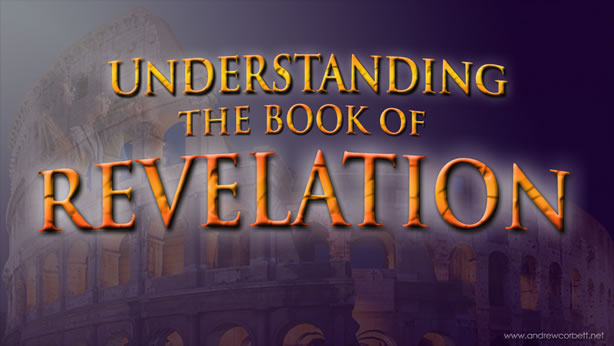 “The Revelation of Jesus Christ, which God gave Him to show His servants - things which must shortly take place. And He sent and signified it by His angel to His servant John.” 
Revelation 1:1
Keys to Understanding Revelation

Remember HOW the book was written:   it is a book of signs and symbols. 

Remember WHY the book was written:    it was written to help Christians in the First Century who were suffering for        their faith.
“The Revelation of Jesus Christ, which God gave Him to show His servants - things which must shortly take place. And He sent and signified it by His angel to His servant John.” 
Revelation 1:1
Revelation chapter twenty
A Vision of Victory

Satan is Bound - vs. 1-3
Saints Reign - vs. 4-6
Satan is Overthrown - vs. 7-10
Final Judgment - vs. 11-15
Revelation chapter twenty
Then I saw an angel coming down from heaven, having the key to the bottomless pit and a great chain in his hand. 
He laid hold of the dragon, that serpent of old, who is the Devil and Satan, and bound him for a thousand years; 
and he cast him into the bottomless pit, and shut him up, and set a seal on him, so that he should deceive the nations no more till the thousand years were finished. But after these things he must be released for a little while.
Revelation chapter twenty
And I saw thrones, and they sat on them, and judgment was committed to them. Then I saw the souls of those who had been beheaded for their witness to Jesus and for the word of God, who had not worshiped the beast or his image, and had not received his mark on their foreheads or on their hands. And they lived and reigned with Christ for a thousand years.
Revelation chapter twenty
But the rest of the dead did not live again until the thousand years were finished. This is the first resurrection. 

Blessed and holy is he who has part in the first resurrection. Over such the second death has no power, but they shall be priests of God and of Christ, and shall reign with Him a thousand years.
Revelation chapter twenty
Now when the thousand years have expired, Satan will be released from his prison 

and will go out to deceive the nations which are in the four corners of the earth, Gog and Magog, to gather them together to battle, whose number is as the sand of the sea.
Revelation chapter twenty
They went up on the breadth of the earth and surrounded the camp of the saints and the beloved city. And fire came down from God out of heaven and devoured them. 

The devil, who deceived them, was cast into the lake of fire and brimstone where the beast and the false prophet are. And they will be tormented day and night forever and ever.
Revelation chapter twenty
Then I saw a great white throne and Him who sat on it, from whose face the earth and the heaven fled away. And there was found no place for them. 
And I saw the dead, small and great, standing before God, and books were opened. And another book was opened, which is the Book of Life. And the dead were judged according to their works, by the things which were written in the books.
Revelation chapter twenty
The sea gave up the dead who were in it, and Death and Hades delivered up the dead who were in them. And they were judged, each one according to his works. 

Then Death and Hades were cast into the lake of fire. This is the second death.   

And anyone not found written in the Book of Life was cast into the lake of fire.
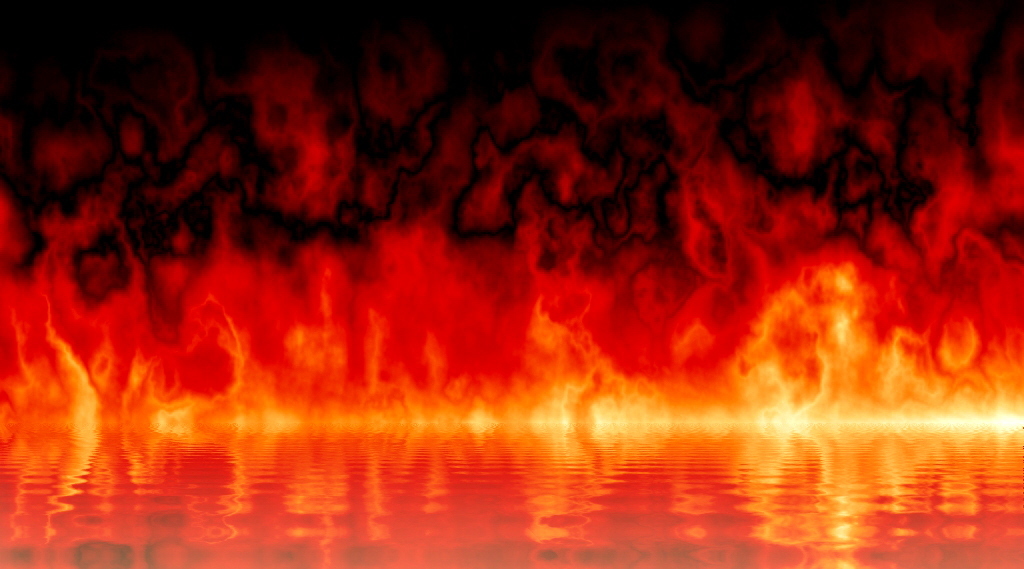 Eternal Destiny of Mankind
Those who rejected God in favor of the beast and the false prophet will suffer eternal torment in the lake of fire. 
In contrast, the eternal bliss of the faithful is described in chapters 21-22.